Dr.Vishwajeet Singh ParmarAncient Indian History Culture & ArchaeologyVikram University, Ujjain (M.P.)
BA II SEMESTER
Ancient Civilization of Rome
(प्राचीन रोम की सभ्यता)
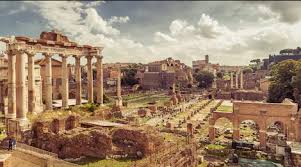 प्राचीन रोम की सभ्यता:
रोम का महत्त्व:
 रोम का इतिहास इटली देश का नहीं, रोम नगर के उत्थान और पतन का इतिहास है| रोम पहले एक नगर-राज्य मात्र था, फिर मध्य इटली के लैटिन प्रदेश में विस्तृत राज्य बना, इसके बाद संपूर्ण इटली में विस्तृत राज्य और तदन्तर एक विश्व-साम्राज्य| इसके बाद यह धीरे-धीरे सिकुड़ा| लेकिन इस बीच में रोम नगर सदैव राजनीतिक और सांस्कृतिक केंद्र बना रहा| दूसरे, रोम ने यूनान के ह्रास काल में यूनानी संस्कृति के अधिकांश तत्वों को जीवित रखा| एक दृष्टि से उसे यूनान और मध्यकालीन यूरोप के बीच की कड़ी कहा जा सकता है|
लेकिन रोम ने केवल यूनानी सभ्यता को अपनाया ही नहीं, उसके पूरक का कार्य भी किया| यूनानियों ने विश्व-साम्राज्य की कल्पना की, रोम ने उसे चरितार्थ किया| इसके अतिरिक्त उसे कानून तथा शासन-व्यवस्था जैसे विषयों में विशेष प्रगति की जिनकी यूनानियों ने उपेक्षा कर दी थी| इसके अतिरिक्त रोम ने यूरोप को ईसाई-धर्म के रूप में एक महान देन दी| यद्यपि प्रारंभिक रोमन सम्राटों ने इस धर्म का दमन किया था, परंतु रोम-साम्राज्य न होने पर और परवर्ती सम्राटों के संरक्षण के अभाव में यह धर्म इतनी सफलता प्राप्त कर पाता, यह संदेहप्रद है|
इतिहास जानने के साधन:
अन्य देशों की तुलना में रोम के प्राचीन इतिहास पर प्रकाश देने वाले साक्ष्य को प्रचुर कहा जा सकता है| एक, प्राचीन काल के अनेक लेखकों द्वारा लिखित रोम के इतिहास-ग्रन्थ, पूर्णतः अथवा अंशतः उपलब्ध हैं| इनमें हेलिकार्नेसस के डायोनाइसियस (७०-८ ई.पू.) का ‘रोमन एंटीक्विटीज’ तथा टाइटस लीवियस (५९—१७ ई.पू.) का ग्रन्थ सर्वाधिक महत्त्वपूर्ण है| इसके अतिरिक्त पेटरक्युलस, प्लूटार्क, जूलियस फ्लोरस, डियोडोरस साइक्युलस तथा एप्पियन के ग्रन्थ भी पर्याप्त सहायता देते हैं| दूसरे, वे मूल राजनीतिक-पत्र जिनकी सहायता से इन प्राचीन लेखकों ने अपने ग्रन्थ लिखे, न्यूनाधिक मात्रा में अब भी उपलब्ध हैं |
कम से कम परवर्ती गणतंत्र और साम्राज्य-युग के तत्कालीन मूल पत्र और मसविदे तो पर्याप्त संख्या में मिलते हैं| इनके अतिरिक्त रोम की साहित्यिक और कलात्मक अवशिष्ट सामग्री भी प्रचुर मात्रा में मिलती है| इन सबकी सहायता से रोमन इतिहास और सभ्यता का पर्याप्त विस्तृत और विश्वसनीय विवरण दिया जा सकता है|
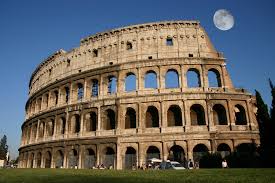 धर्म :
रोम निवासियों का धर्म यूनानी धर्म से सादृश्य रखता था| उनके मुख्य देवता थे आकाश देव जुपिटर, उद्योग-धंधों की देवी मिनर्वा, प्रेम की देवी वीनस और समुद्रों का देवता नेप्च्यून| ये क्रमशः जियस, एथेना, एफ्रोडाइट तथा पोसिडोन के रोमन संस्करण लगते हैं| यूनानियों के समान रोमवासी भी इस जीवन के कर्मों के पारलौकिक जीवन में मिलने वाले फल में विश्वास नहीं करते थे| उनका धर्म भी पूर्णतः लौकिक और व्यावहारिक था तथा देवताओं और उनके उपासकों का सम्बन्ध लेन-देन पर आश्रित माना जाता था|
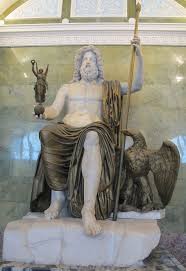 उनके धर्म का सदाचार से भी कोई सम्बन्ध नहीं था| वे देवताओं से अच्छे बनने की नहीं, भौतिक सुख देने की प्रार्थना करते थे| उनकी अच्छे आदमी की परिभाषा बहुत कुछ होमर-काल के यूनानियों की परिभाषा से मिलती-जुलती थी| साक्ष्य, शौर्य, आत्म-विश्वास, देश-प्रेम, परिवार-प्रेम, राजभक्ति और देवताओं के प्रति आदर की भावना सबसे बड़े गुण माने जाते थे| परंतु उनका धर्म कुछ बातों में यूनानी धर्म से भिन्न भी था| एक, उनका धर्म यूनानी धर्म की तुलना में राज्य से अधिक सम्बद्ध था| इसका उद्देश्य मनुष्य को गौरवान्वित करना नहीं, राज्य की सुरक्षा और समृद्धि था| दूसरे, रोम के देवताओं का मानवीकरण बहुत आगे नहीं बड़ गया था| उनकी कल्पना दैवी-शक्तियों के रूप में अधिक की गईं थीं, मनुष्यों के रूप में कम| उन्हें कहीं भी मनुष्य के समान परस्पर झगड़ते हुए अथवा मनुष्यों में मिलते-जुलते हुए नहीं दिखाया गया है|
तीसरे, रोमन धर्म में पुजारी वर्ग को अधिक महत्त्वपूर्ण स्थान प्राप्त था| रोमन पुजारी जिन्हें ‘पोंटिफ़’ कहा जाता था, एक विशिष्ट वर्ग के रूप में संगठित थे और राज्य का अंग माने जाते थे| यद्यपि वे उपासकों और देवताओं के बीच मध्यस्थ नहीं मानने जाते थे तथापि उन्हें अनुष्ठान-समारोहों की व्यवस्था और परंपरागत कानूनों की व्याख्या करने का अधिकार प्राप्त था| रोम में उनको प्रशिक्षित करने वाली एक सभा थी जो ‘कालिज ऑफ़ पोंटिफ़स’ कही जाती है| यह धर्म-नियमों की व्याख्या करती थी| एक अन्य सभा ‘कालिज ऑफ़ ओगर्स’ थी| इसके सदस्य शकुनों की मीमांसा करते थे|
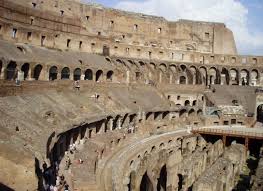 सांस्कृतिक प्रगति :
चौथी शताब्दी ई.पू. के मध्य तक रोमनों की संस्कृति विशेष समुन्नत नहीं थी| यद्यपि वे लेखन कला से छठीं शताब्दी ई.पू. में ही परिचित हो गए थे, लेकिन इसका प्रयोग मुख्यतः कानूनों और संधि-पत्रों को लेखबद्ध किया जाने तक सीमित रहा| रोम के अधिकांश नागरिक अशिक्षित थे और जो लिखना-पढ़ना जानते भी थे वे साहित्य से अपरिचित थे| अधिकांश रोमनों की जीविका के साधन युद्ध और कृषिकर्म थे| नगरों में कुछ उद्योग-धंधे पनपने लगे थे, पर विकास नहीं हो पाया था| उनकी पिछड़ी आर्थिक अवस्था का अनुमान इसी तथ्य से हो सकता है कि २६९ ई.पू. तक उनकी अपनी कोई मुद्रा-प्रणाली नहीं थी|
रोमन साम्राज्य का पतन :
लगभग ५०० वर्षों तक रोमन साम्राज्य कायम रहा| १८० ई. के उपरांत इसका पतन आरम्भ हो चुका था| चौथी शताब्दी में रोम के गृहयुद्ध में सफलता प्राप्त कर कान्सटेन्टाइन रोम की गद्दी पर बैठा| उसका शासन काल ३२३ ई. से ३३३ ई. तक था| कान्सटेन्टाइन ने पूर्वी साम्राज्य के शासन के लिए कान्सटेन्टिनोपुल (कुस्तुंतुनिया) नाम का शहर बसाया और रोम के स्थान पर कुस्तुंतुनिया को रोमन साम्राज्य की राजधानी बनाया गया| कान्सटेन्टाइन ने ईसाई धर्म स्वीकार कर लिया| उसने ईसाईयों को धार्मिक स्वतंत्रता प्रदान की और उन पर लगे हुए प्रतिबंधों को हटा दिया| विश्व के महान सम्राटों में उसे शामिल किया गया था|
थियोगेसियस कान्सटेन्टाइन की मृत्यु के पश्चात् रोम पर शासन करने लगा| उसने समस्त रोमन साम्राज्य को पूर्वी और पश्चिमी, दो भागों में विभक्त कर दिया| उसने पूर्वी भाग का शासक अपने पुत्र आकेंडियस को बनाया और इसकी राजधानी कान्सटेन्टिनोपुल बनाई गयी| पश्चिमी भाग का शासक अपने दूसरे पुत्र होनास्थिस को बनाया और इसकी राजधानी रोम ही रखी गयी| साम्राज्य के इस विभाजन से रोम की शक्ति को गहरा आघात पहुंचा| रोम का वैभव दिन-पर-दिन कम होने लगा|

विदेशियों ने रोम पर आक्रमण करना शुरू कर दिया था| पांचवीं शताब्दी में एशिया की हूण जाति ने साम्राज्य का बल क्षीण कर दिया| अंत में ४७६ ई. में जर्मनी की जंगली जातियों के आक्रमण ने पश्चिमी साम्राज्य को समाप्त कर दिया|